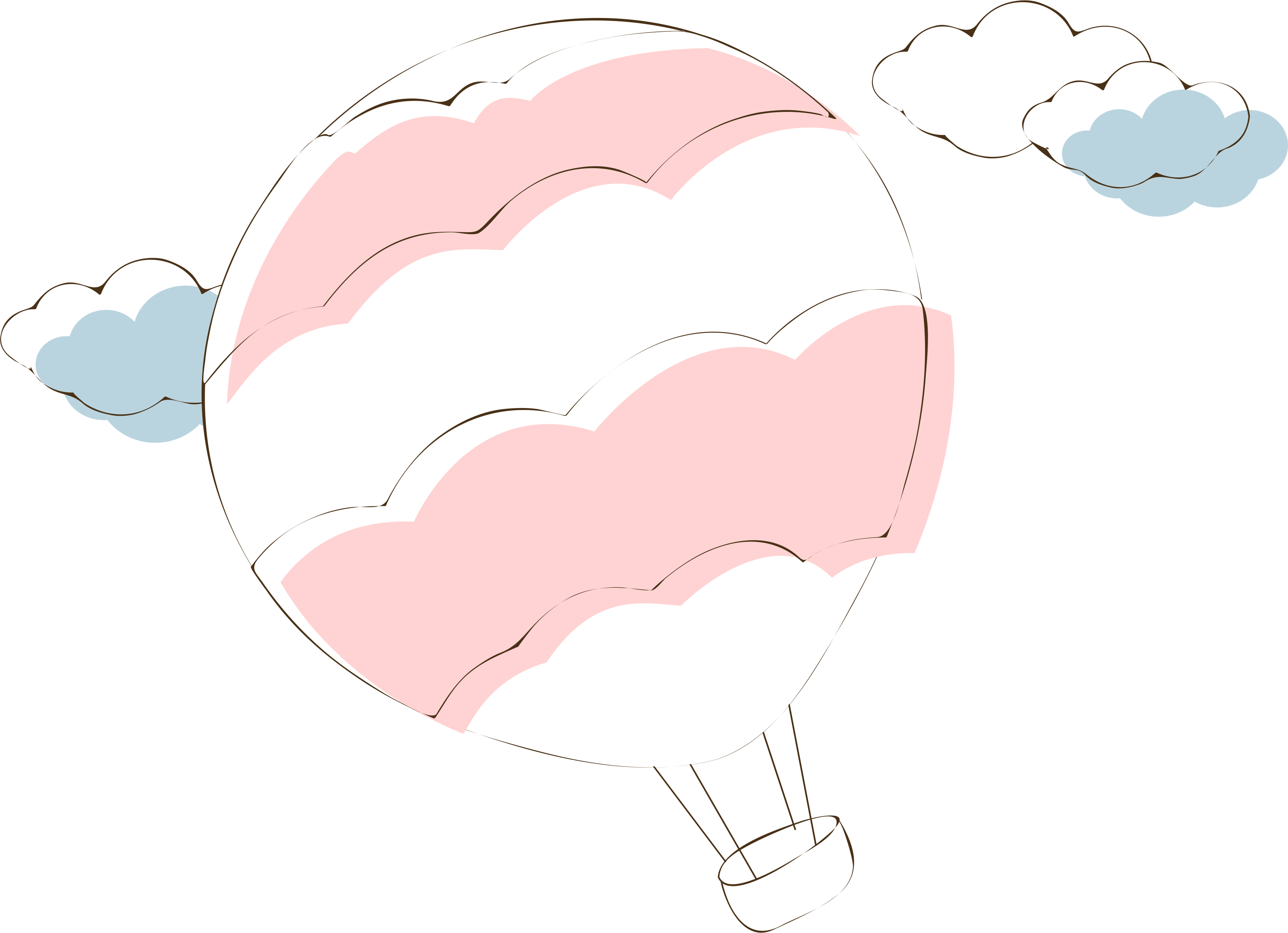 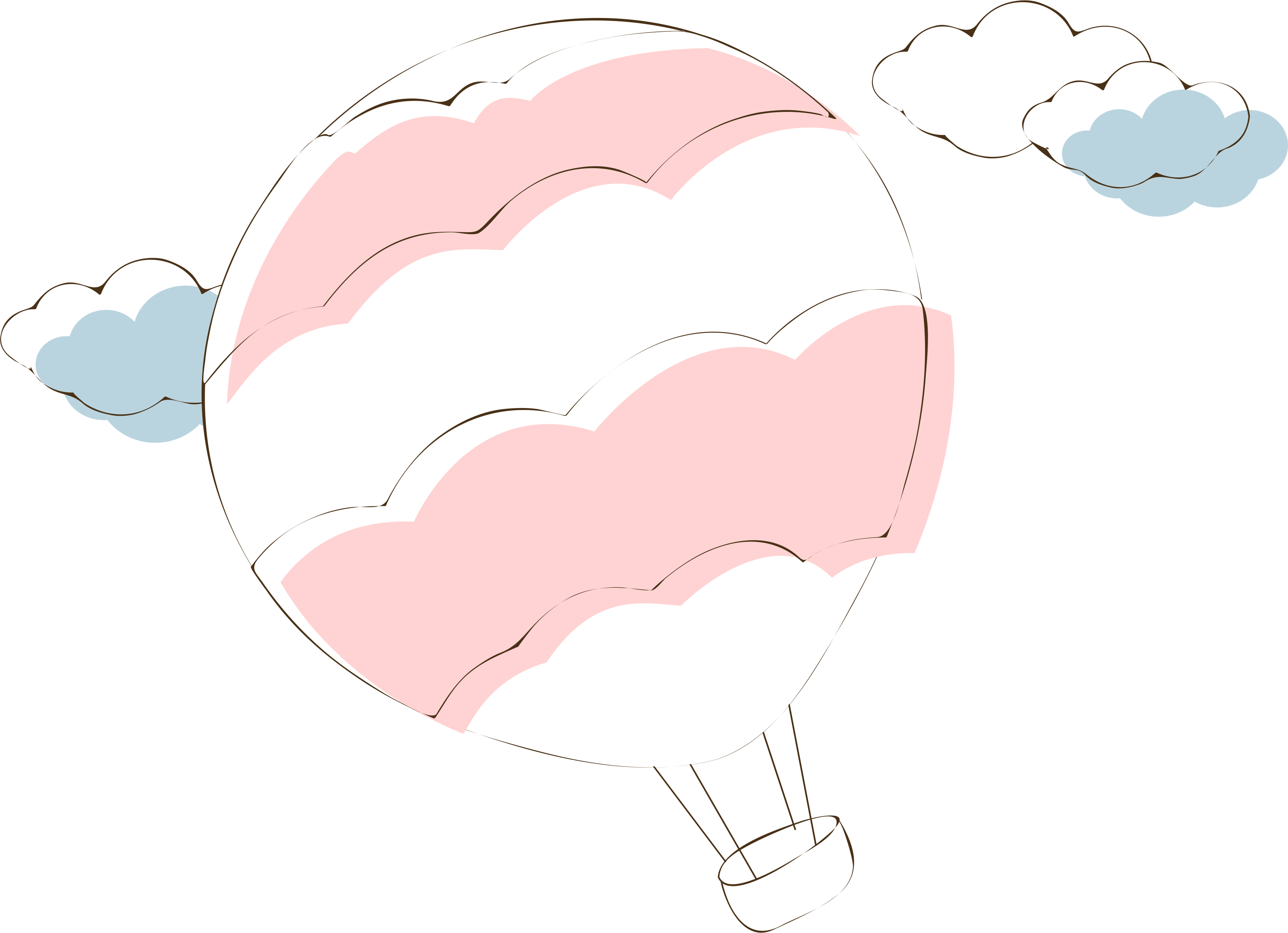 Tiếng Việt
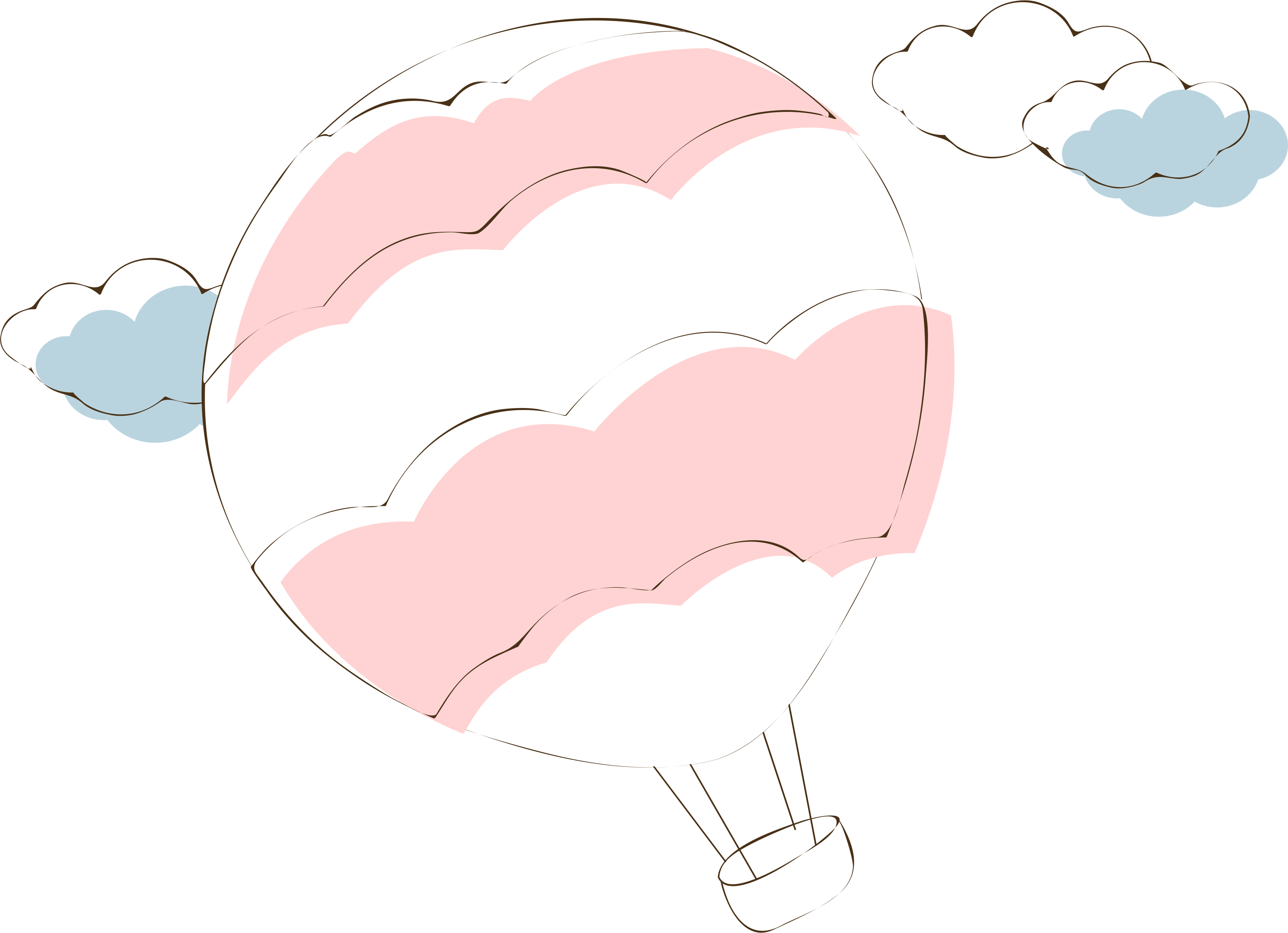 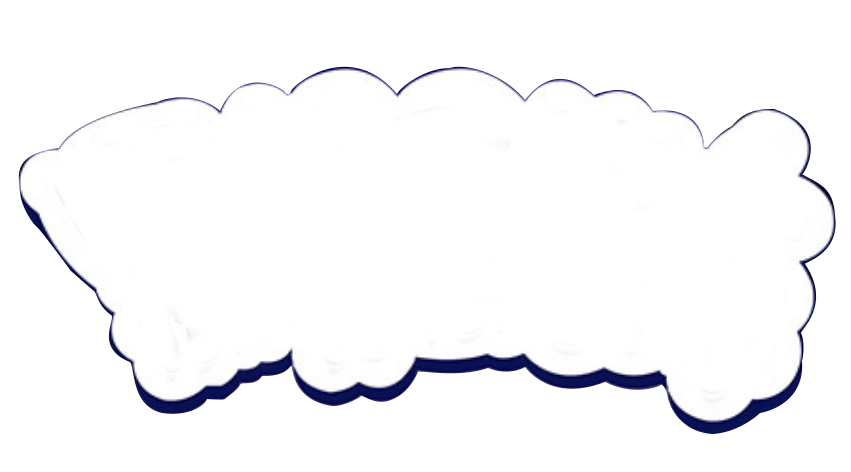 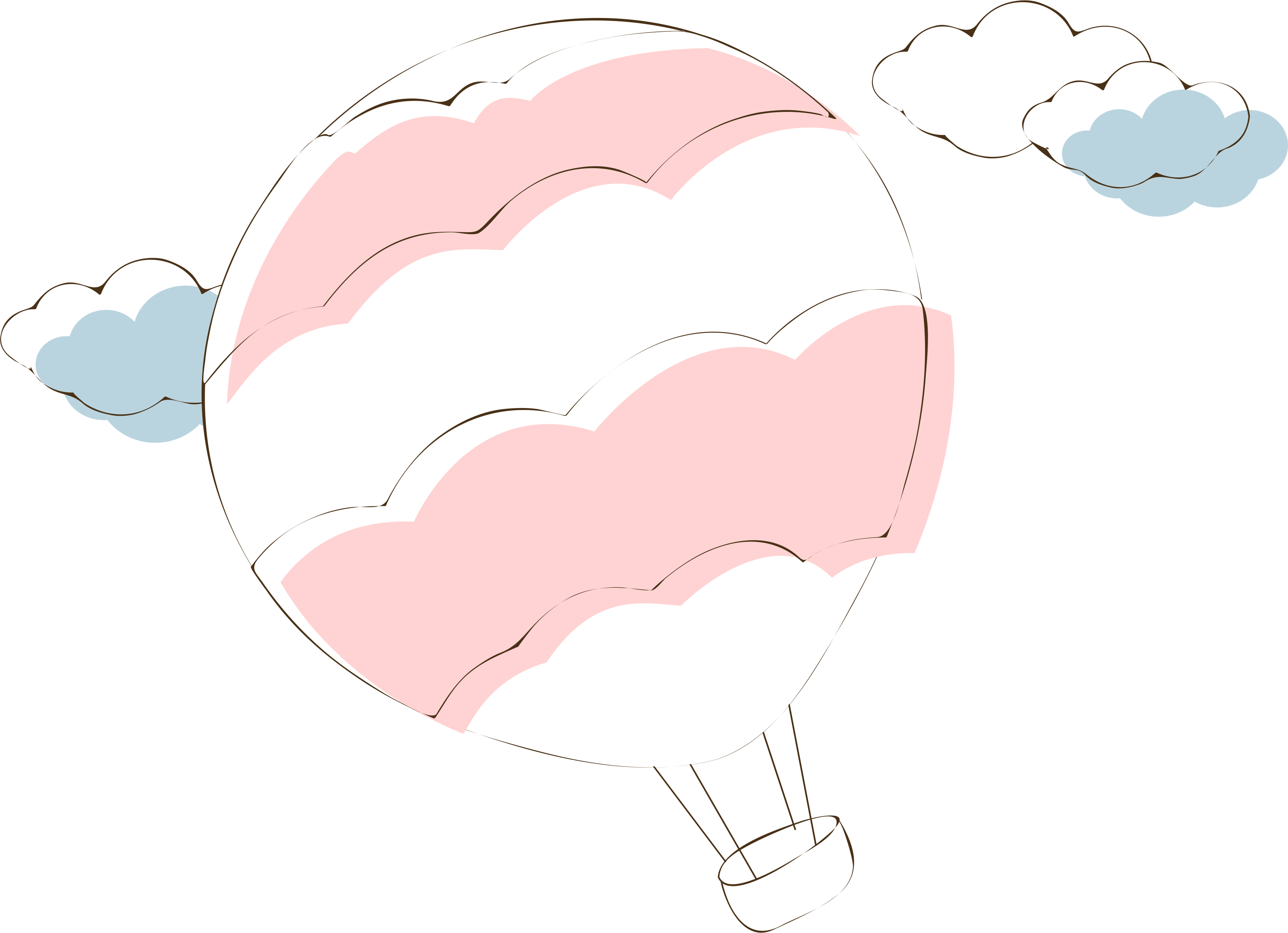 ÔN TẬP CUỐI HỌC KỲ I
Tiết 1
Ôn luyện đọc thành tiếng, đọc thuộc lòng
Bốc thăm và đọc thành tiếng hoặc đọc thuộc lòng bài đọc đã học và trả lời câu hỏi về nội dung của bài đọc
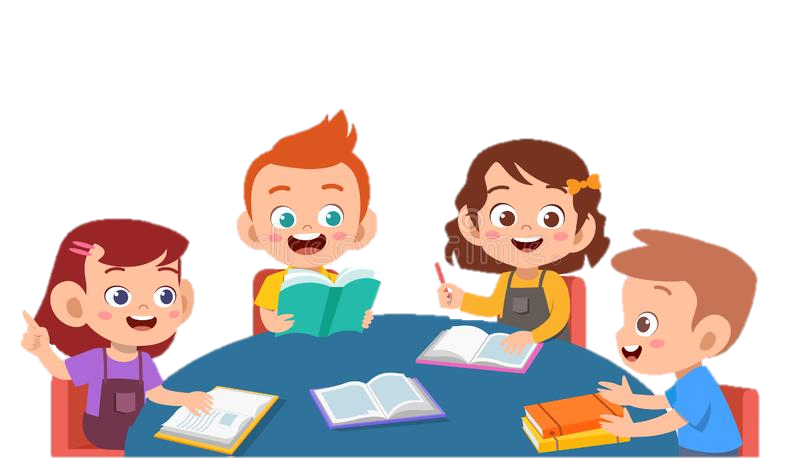 Ôn luyện đọc hiểu
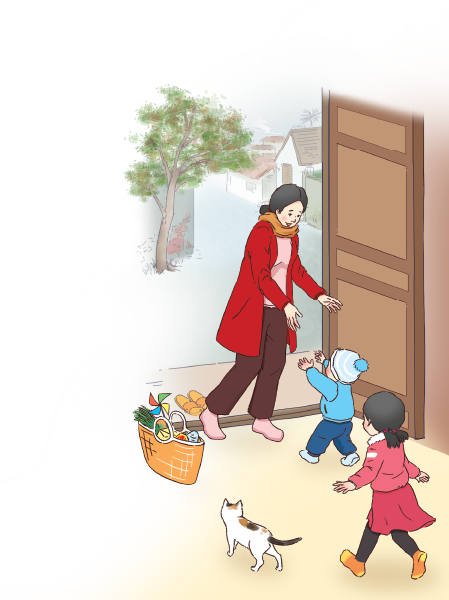 Tranh vẽ những cảnh gì?
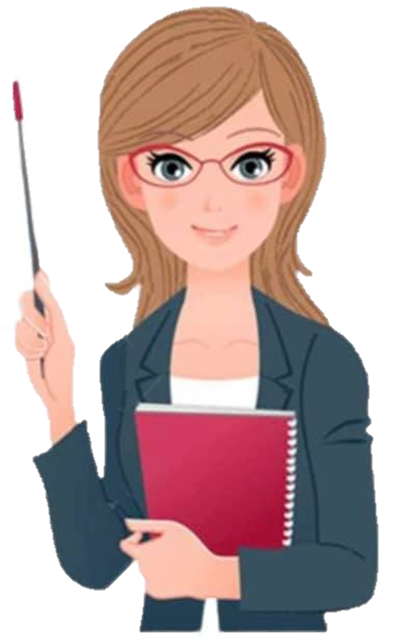 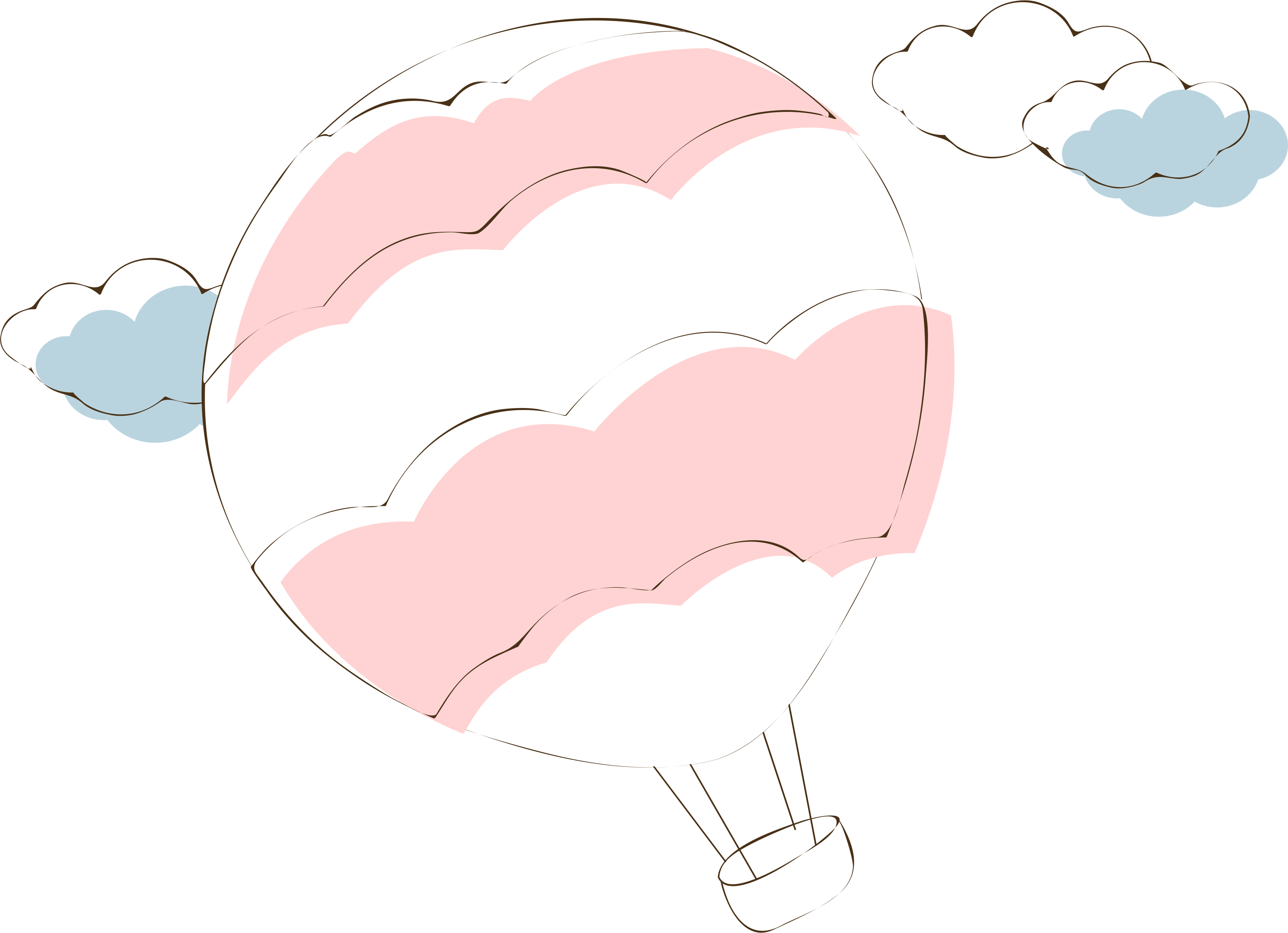 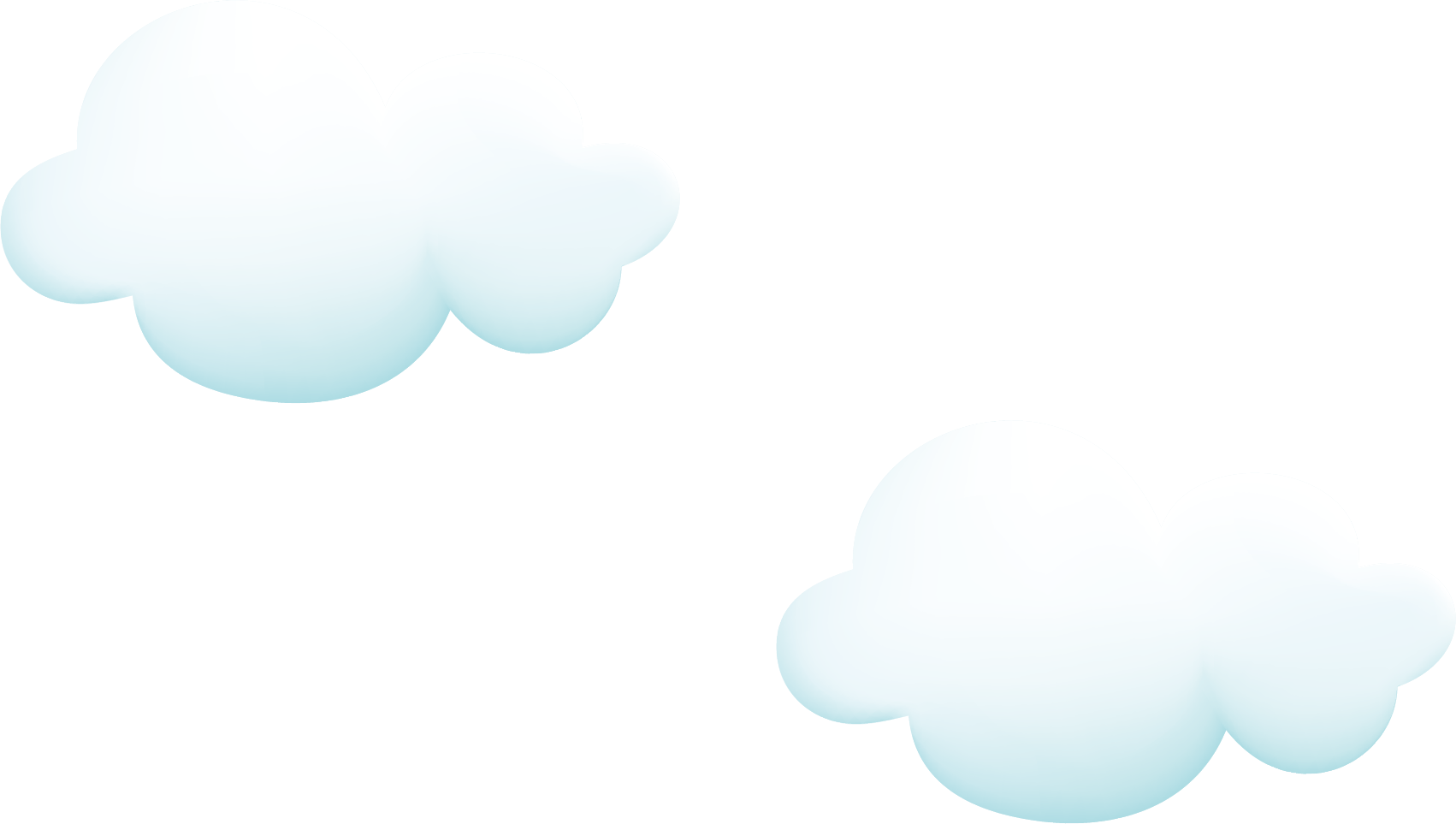 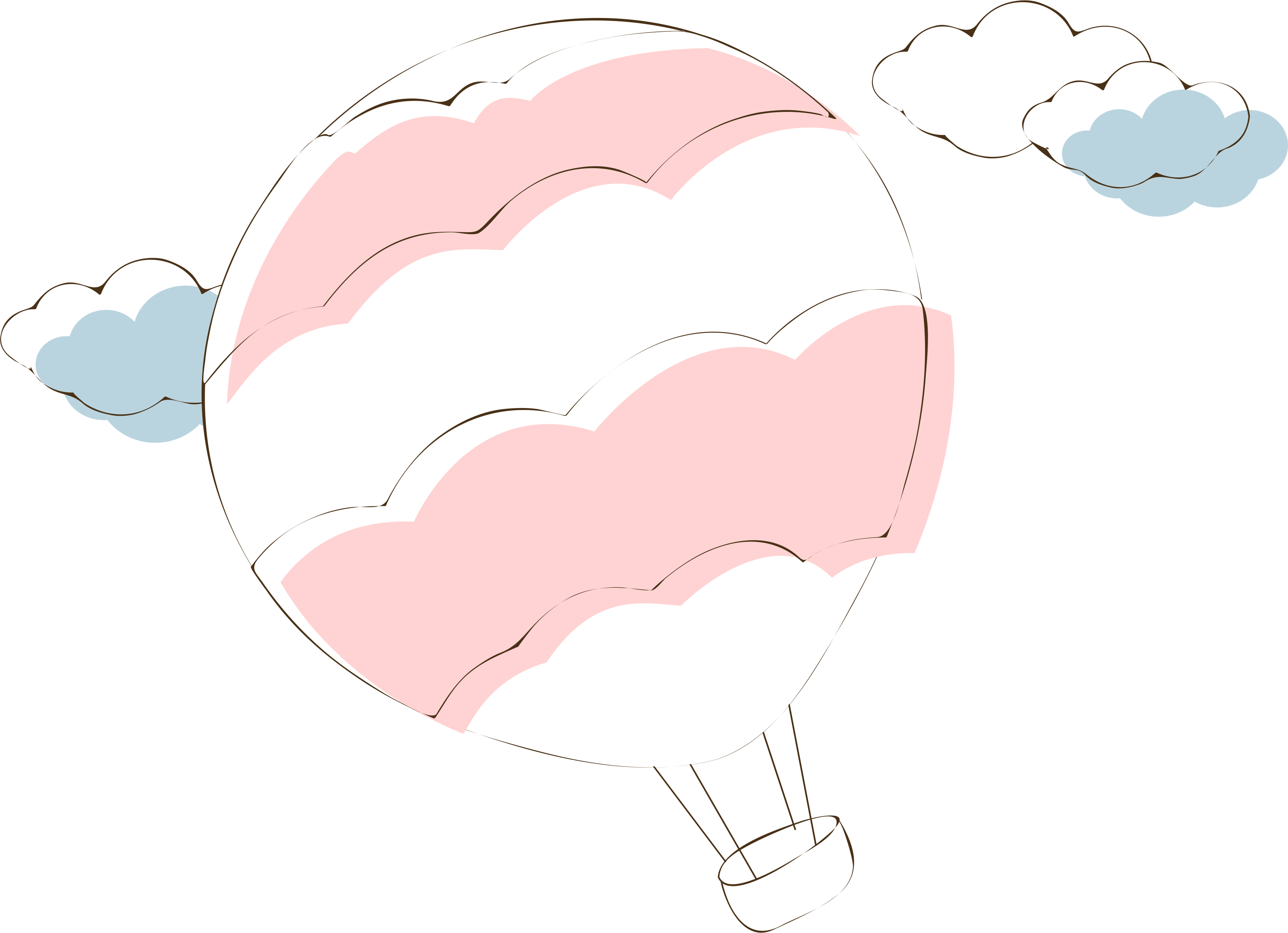 Nắng hồng
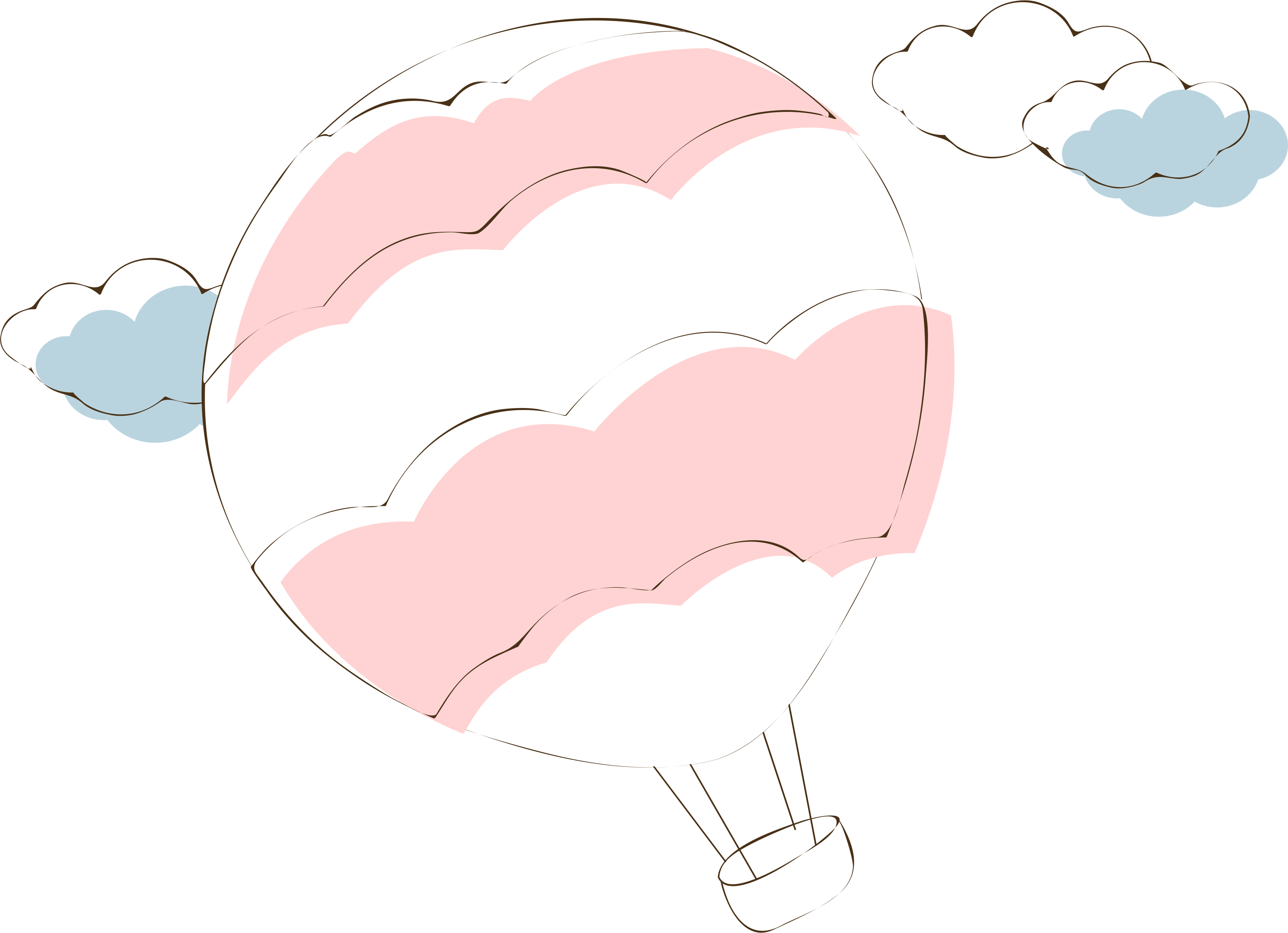 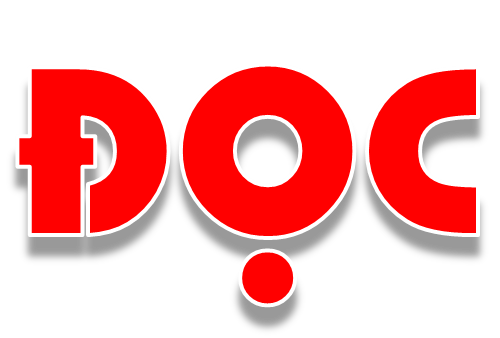 LẮNG NGHE ĐỌC MẪU
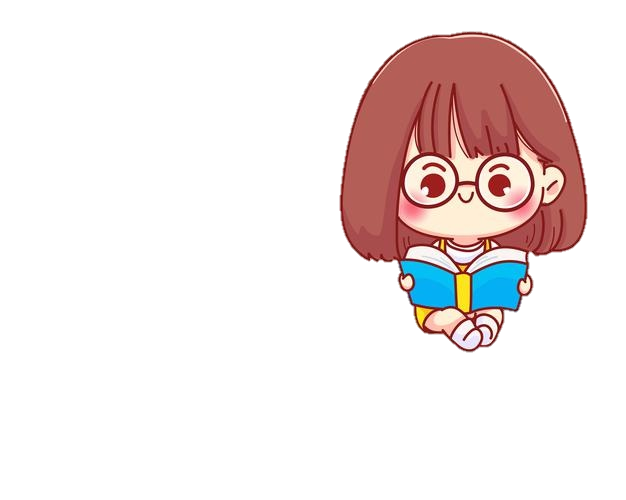 TAY DÒ
TAI NGHE
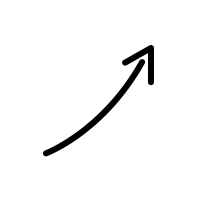 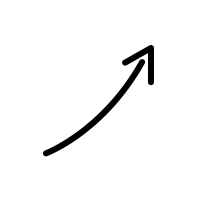 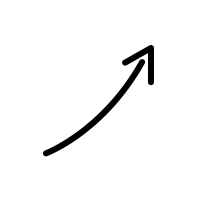 MẮT DÕI
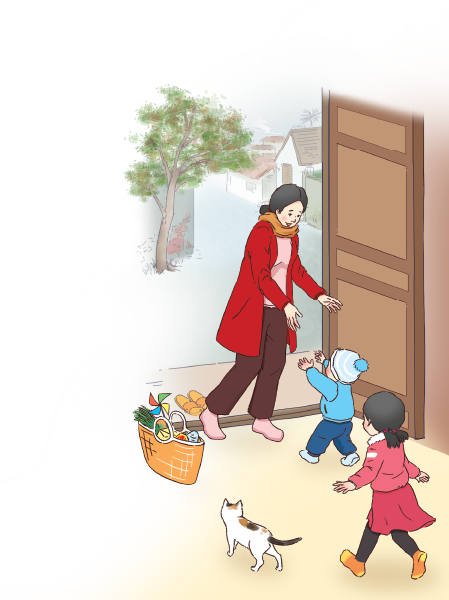 Mưa phùn giăng đầy ngõ 
Bảng lảng như sương mờ 
Bếp nhà ai nhóm lửa 
Khói lên trời đung đưa.

Màn sương ôm dáng mẹ 
Chợ xa đang về rồi
Chiếc áo choàng màu đỏ 
Như đốm nắng đang trôi.

Mẹ bước chân đến cửa 
Mang theo vạt nắng hồng 
Trong nụ cười của mẹ
Cả mùa xuân sáng bừng.
Nắng hồng
Cả mùa đông lạnh giá
Mặt trời trốn đi đâu
Cây khoác tấm áo nâu 
Áo trời thì xám ngắt.

Se sẻ giấu tiếng hát
Núp sâu trong mái nhà
Cả chị ong chăm chỉ 
Cũng không đến vườn hoa.
1
2
5
3
4
LUYỆN ĐỌC NHÓM
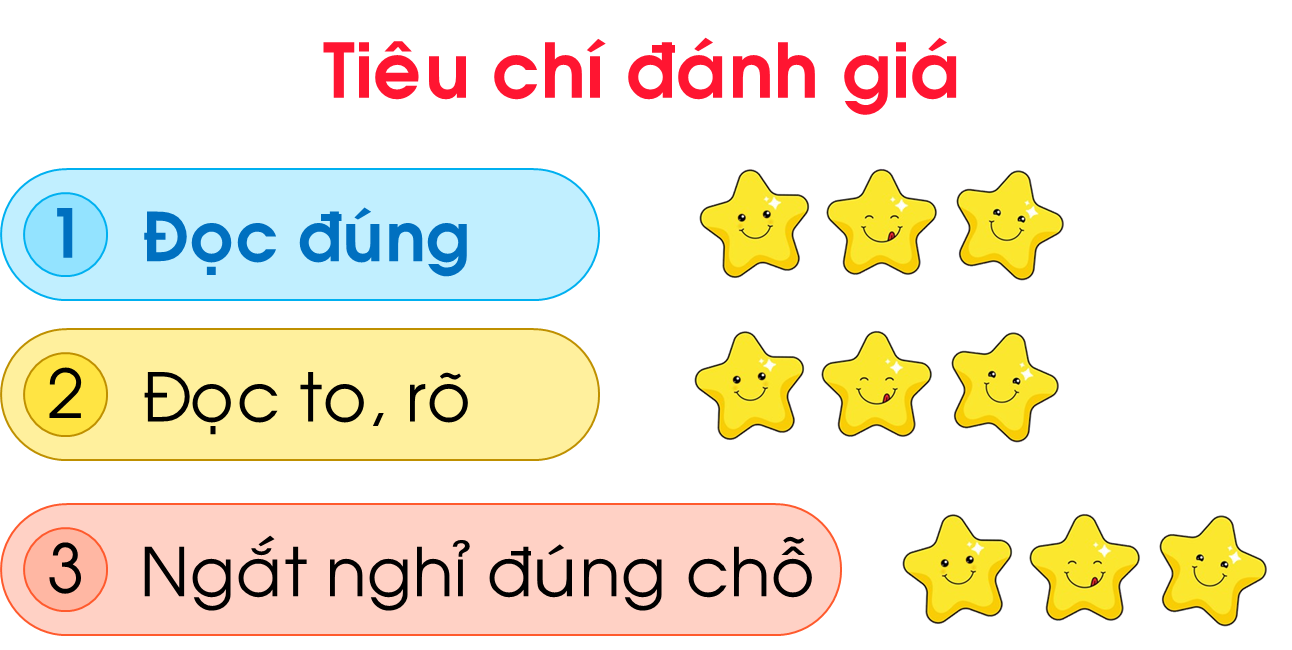 Yêu cầu
Phân công đọc theo khổ thơ
Tất cả thành viên đều đọc
Giải nghĩa từ cùng nhau
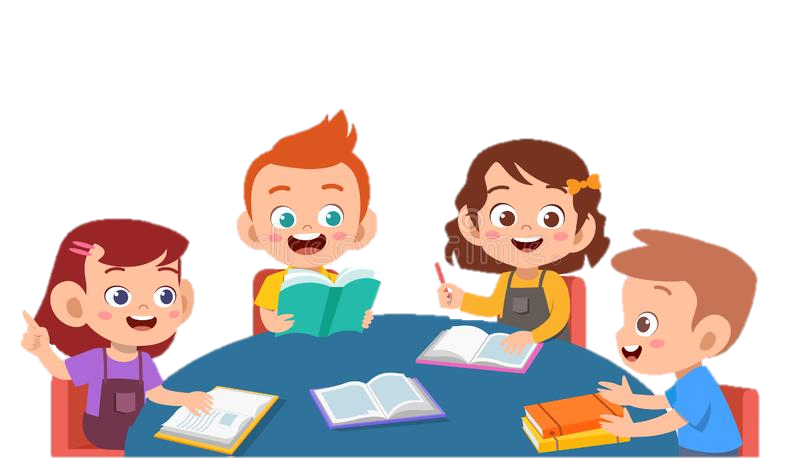 LUYỆN ĐỌC TRƯỚC LỚP
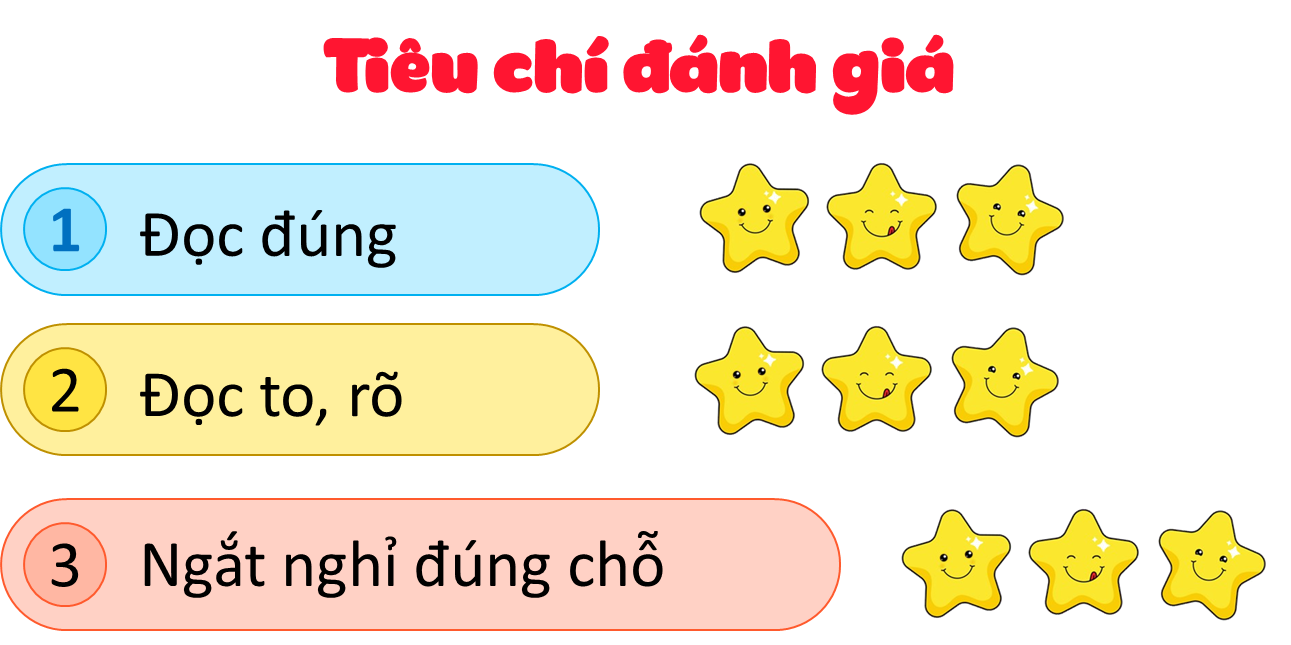 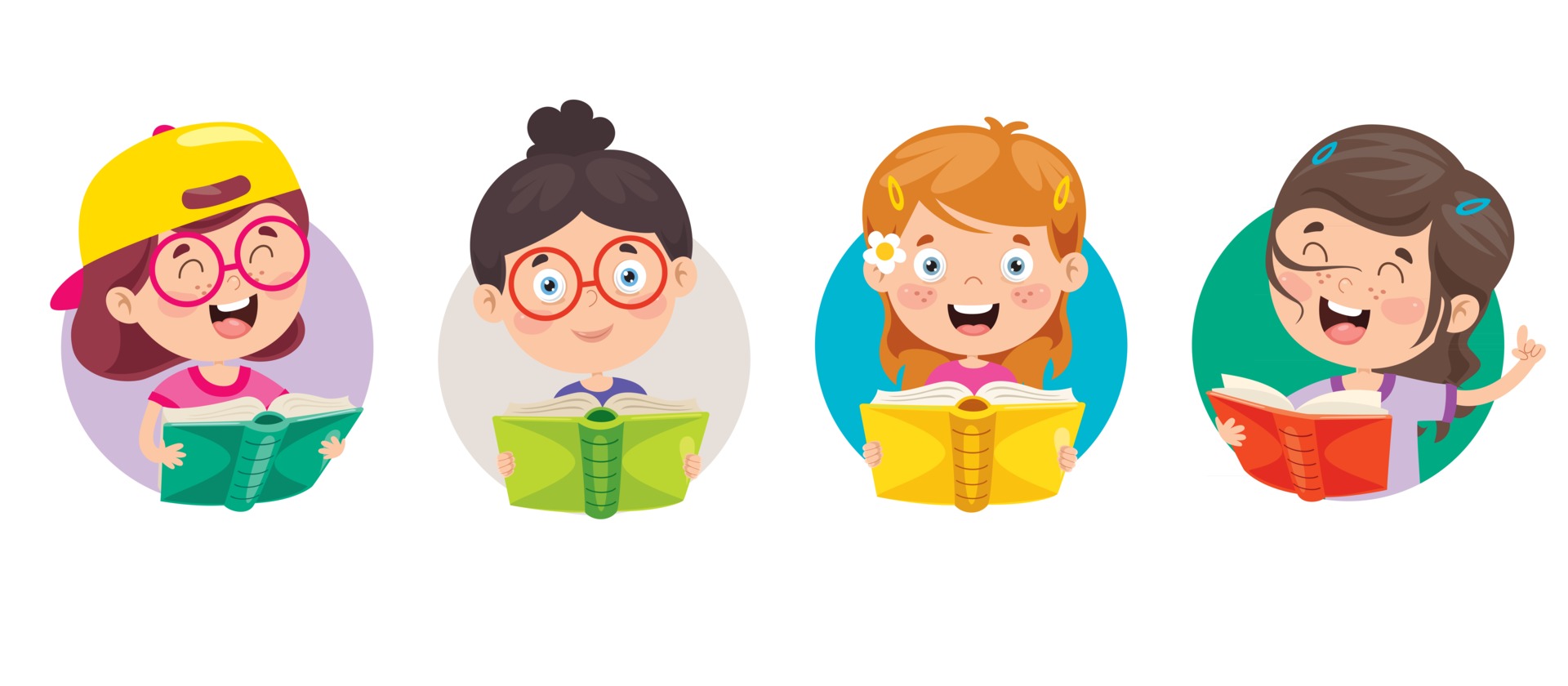 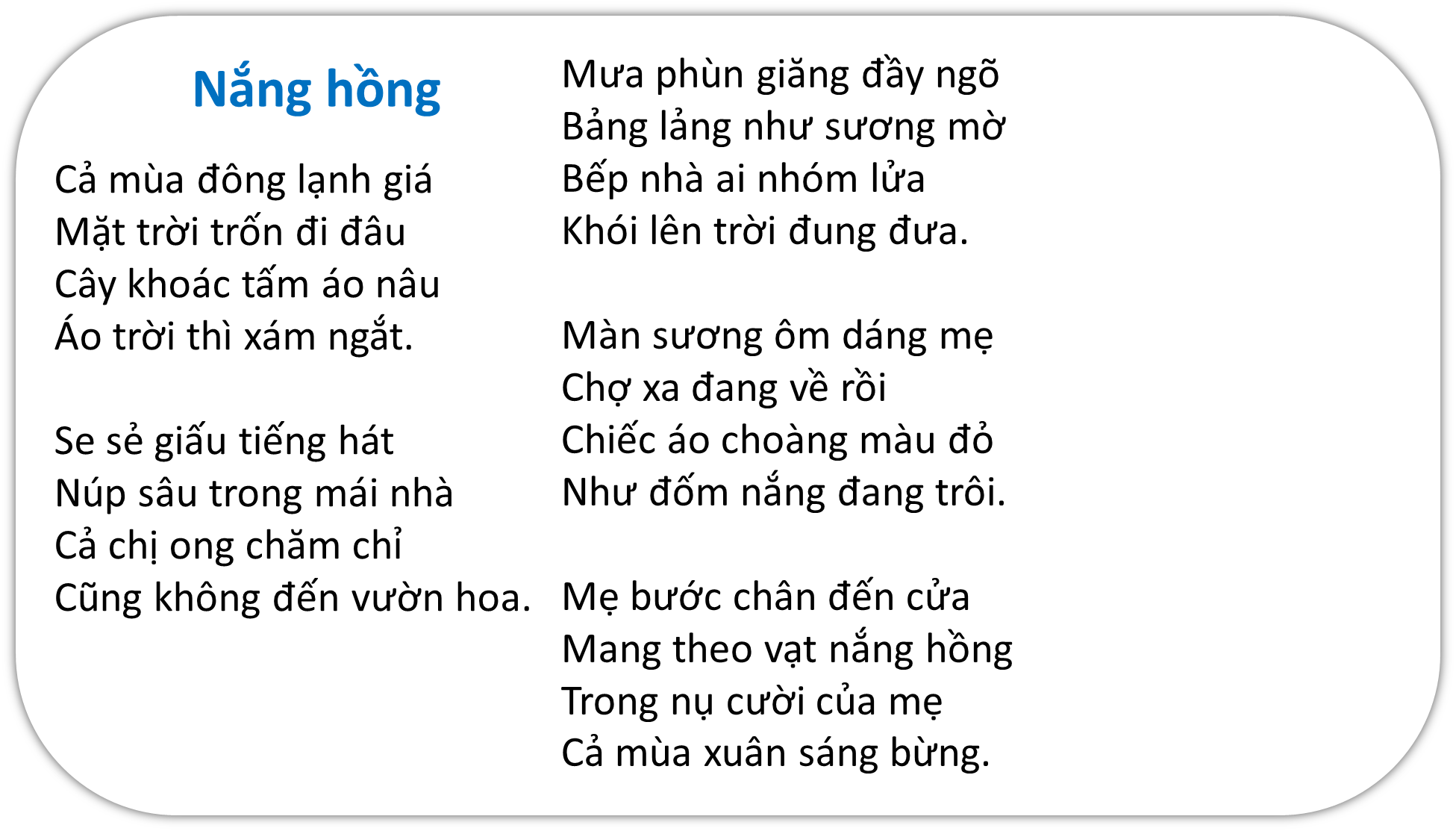 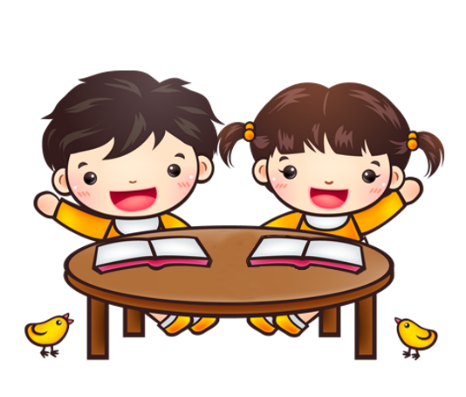 LUYỆN ĐỌCNHÓM ĐÔI
LUYỆN ĐỌC TRƯỚC LỚP
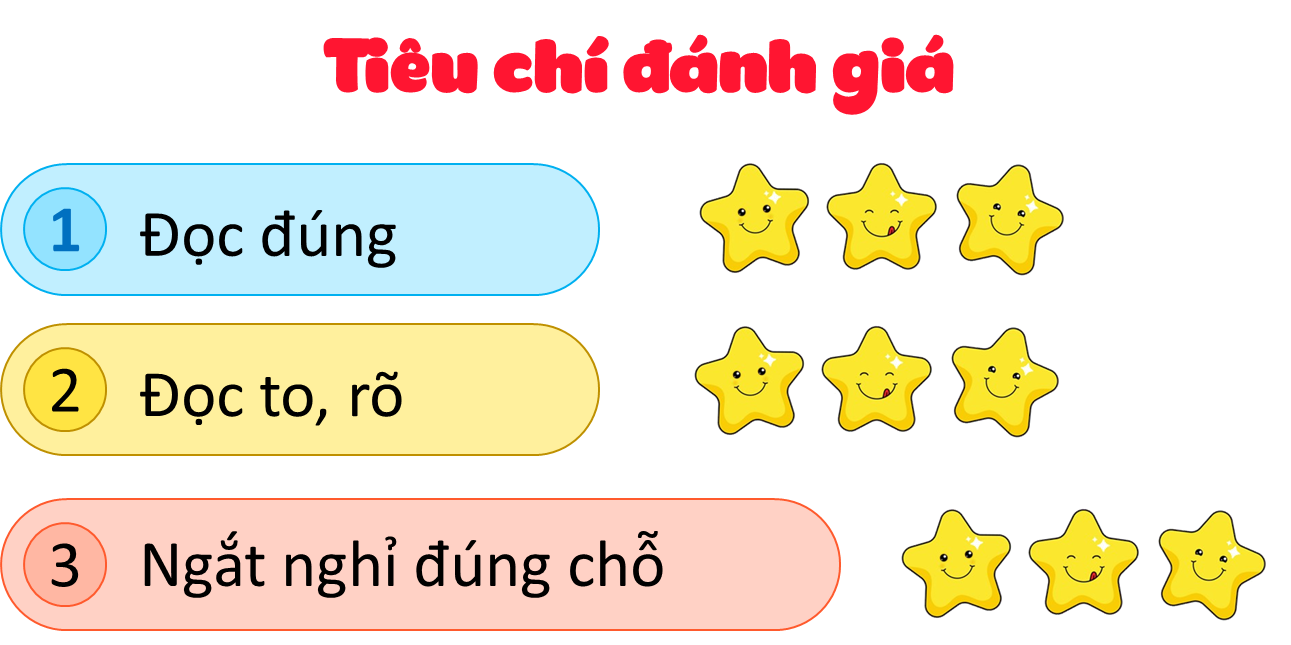 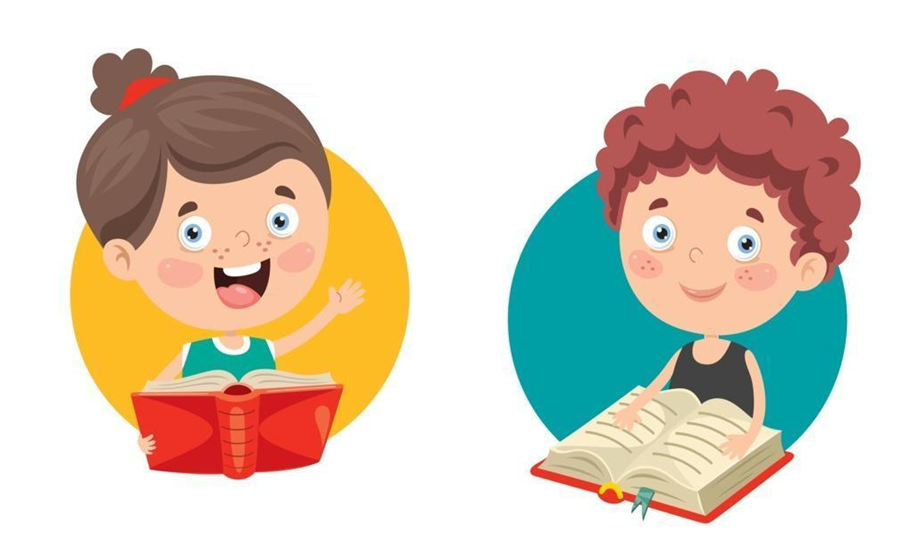 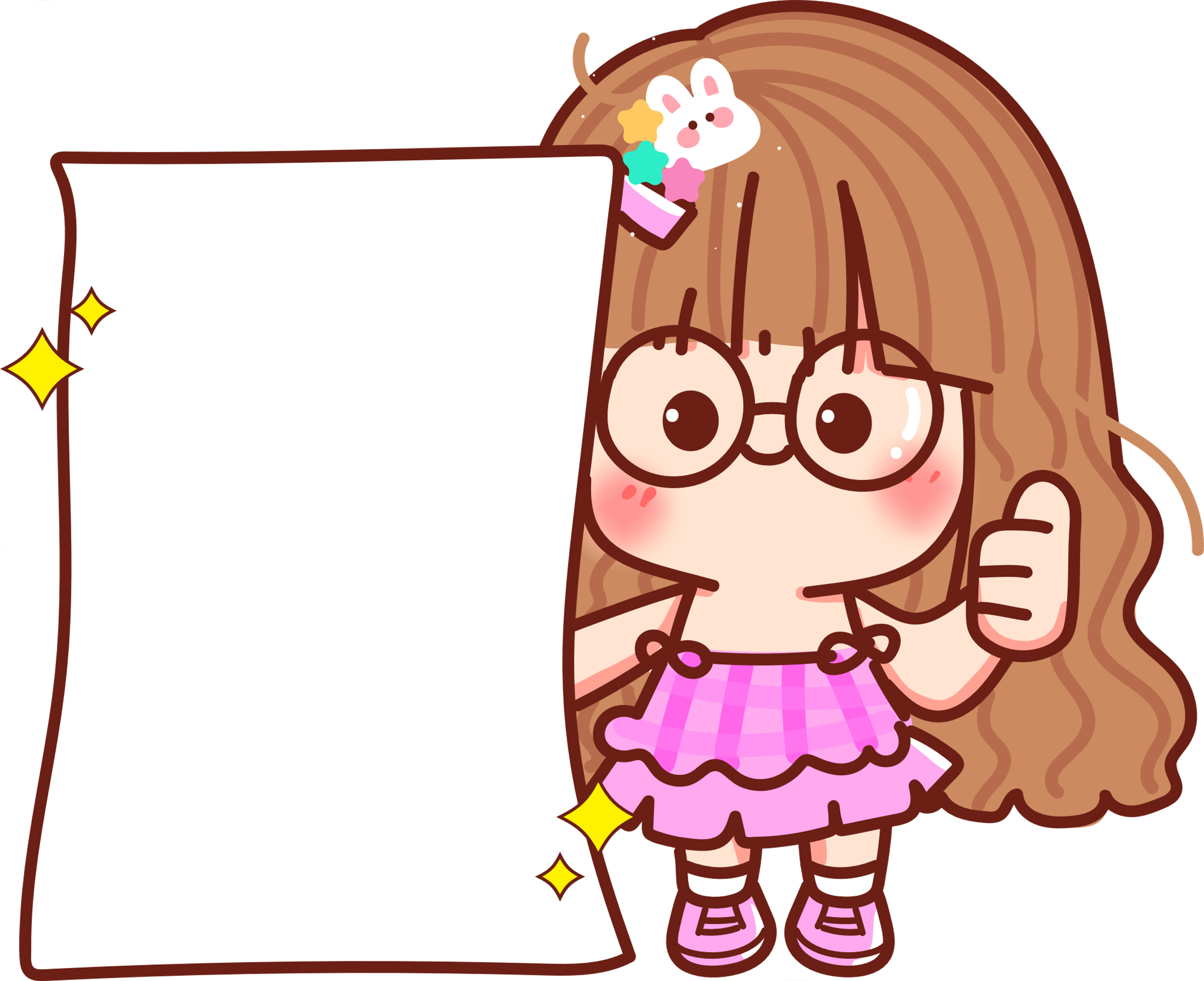 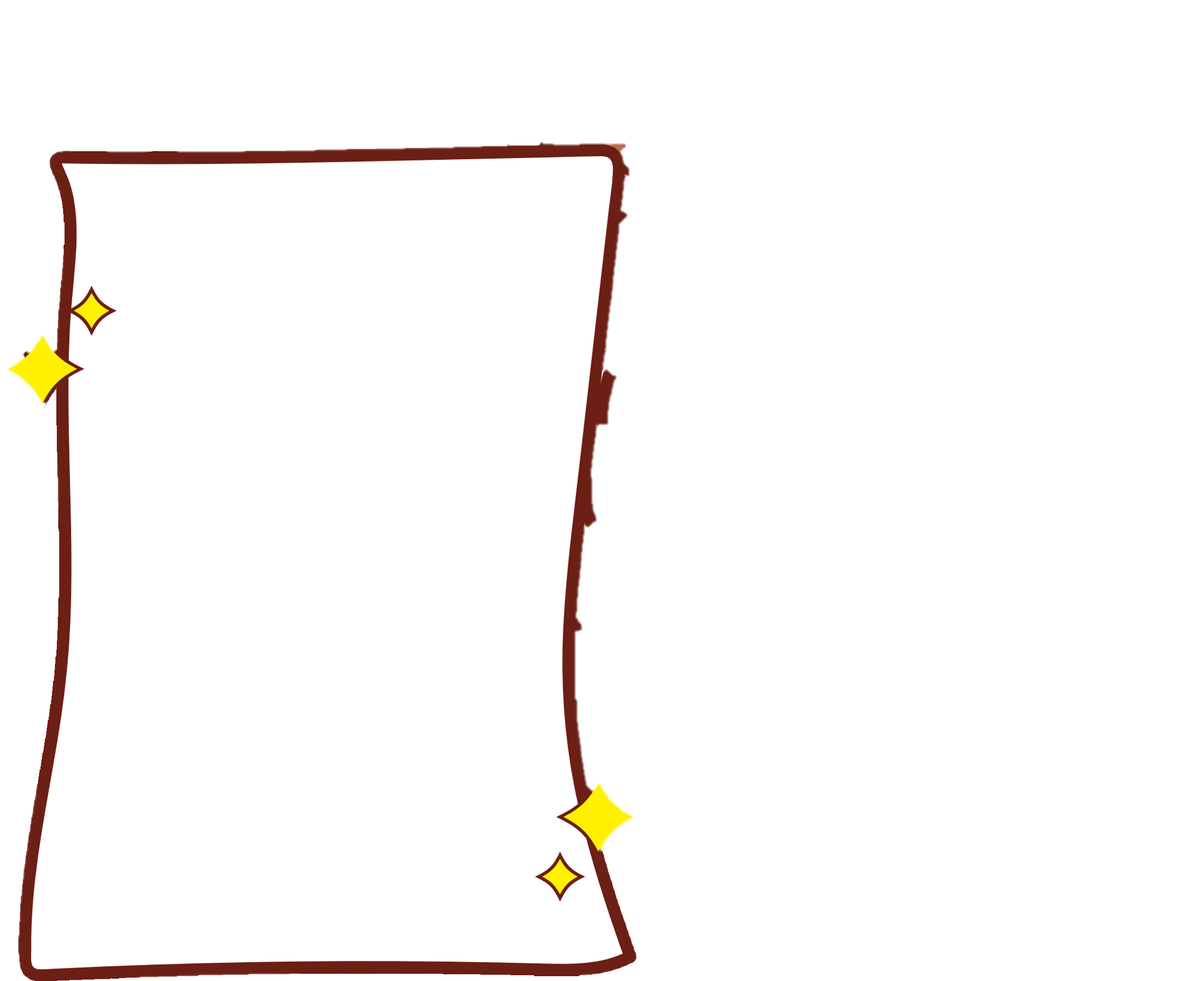 Nhận xét
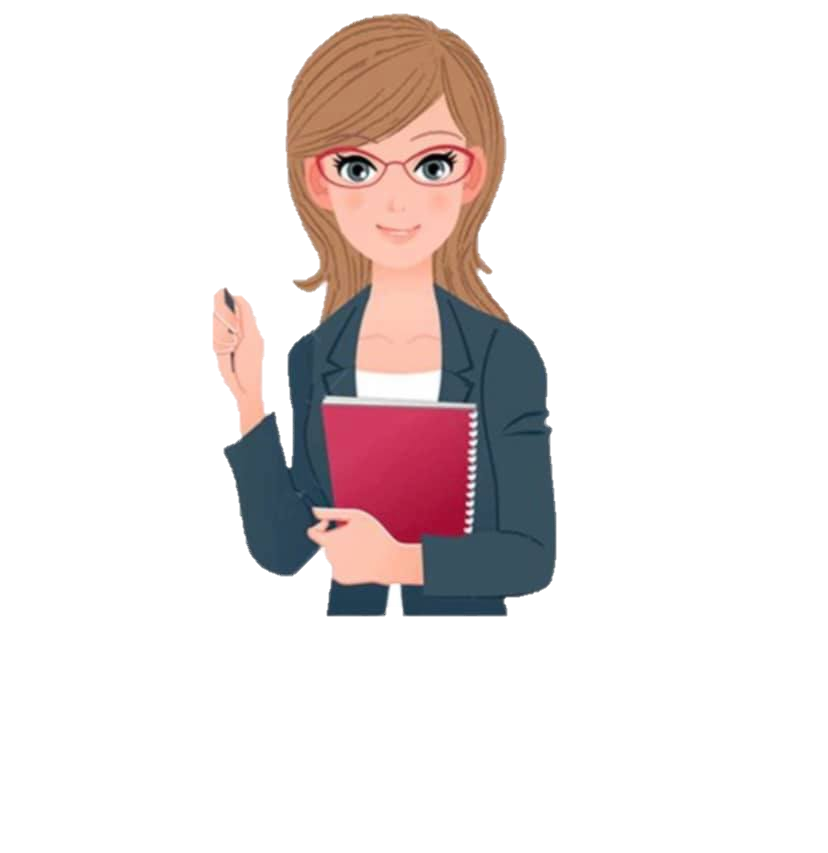 Nhận xét
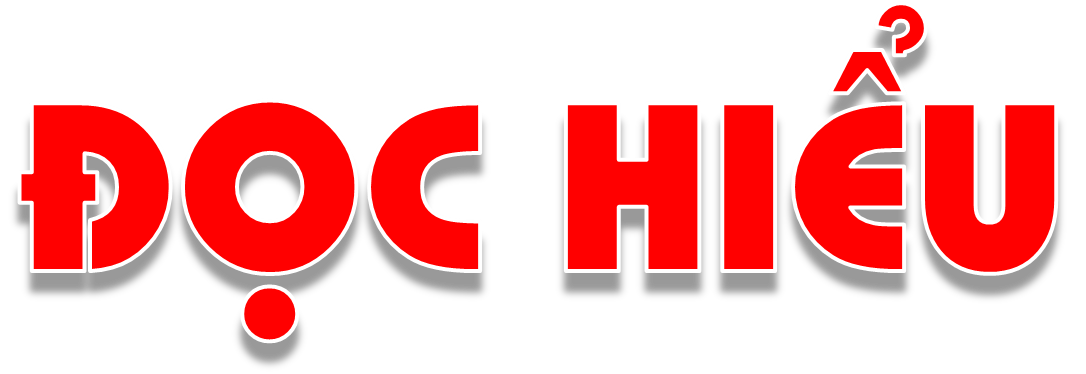 GIẢI NGHĨA TỪ
Bảng lảng:  lờ mờ, chập chờn không rõ nét.
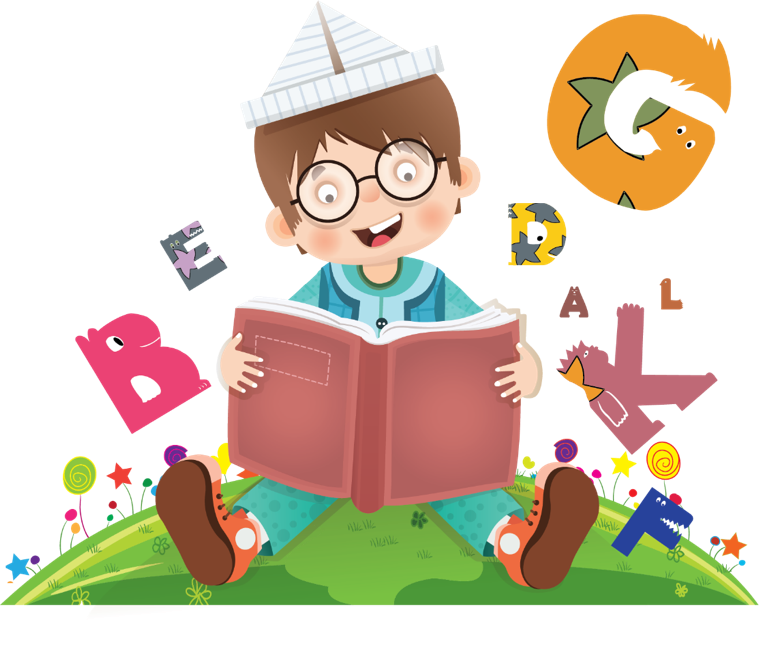 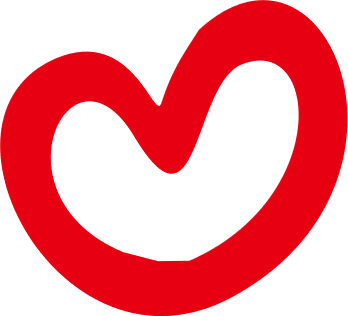 CÙNG TÌM HIỂU
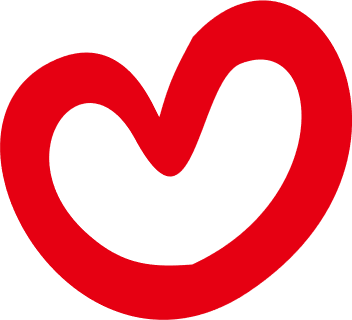 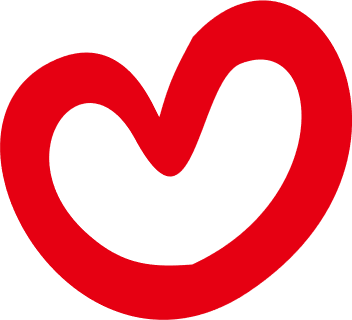 1
Mùa đông, bầu trời và cây cối thế nào?
2
Se sẻ và chị ong làm gì vào mùa đông?
3
Chiếc áo choàng của mẹ được so sánh với hình ảnh nào?
4
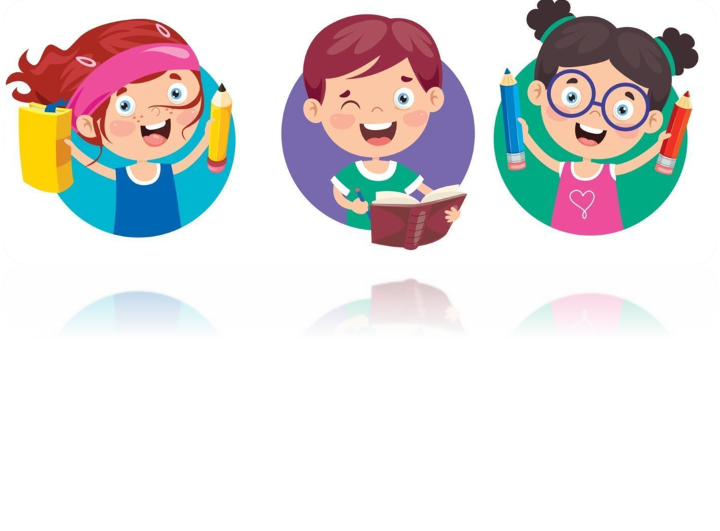 Điều gì thay đổi khi mẹ về nhà?
5
Em thích hình ảnh nào trong bài? Vì sao?
THẢO LUẬN NHÓM 3
CÙNG TÌM HIỂU
1
Mùa đông, bầu trời và cây cối thế nào?
1
Cả mùa đông lạnh giá
Mặt trời trốn đi đâu
Cây khoác tấm áo nâu 
Áo trời thì xám ngắt.
CÙNG TÌM HIỂU
2
Se sẻ và chị ong làm gì vào mùa đông?
Se Sẻ giấu tiếng hát, núp sâu trong mái nhà
Chị ong không đến vườn hoa.
2
Se sẻ giấu tiếng hát
Núp sâu trong mái nhà
Cả chị ong chăm chỉ 
Cũng không đến vườn hoa.
CÙNG TÌM HIỂU
3
Chiếc áo choàng của mẹ được so sánh với hình ảnh nào?
3
Màn sương ôm dáng mẹ 
Chợ xa đang về rồi
Chiếc áo choàng màu đỏ 
Như đốm nắng đang trôi.
CÙNG TÌM HIỂU
Điều gì thay đổi khi mẹ về nhà?
4
4
Mẹ bước chân đến cửa 
Mang theo vạt nắng hồng 
Trong nụ cười của mẹ
Cả mùa xuân sáng bừng.
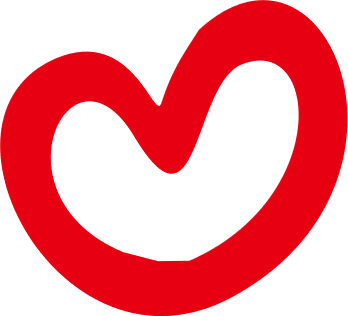 CÙNG TÌM HIỂU
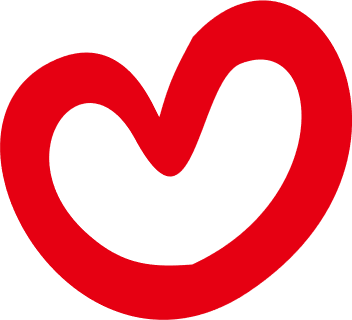 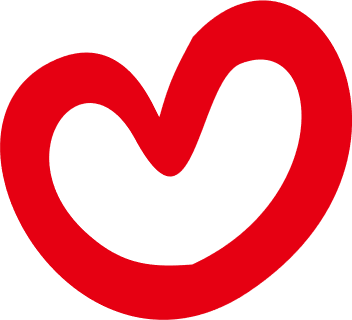 5
Em thích hình ảnh nào trong bài? Vì sao?
MẪU:
Em thích hình ảnh khi mẹ về nhà. Vì hình ảnh ấy rất đẹp và ý nghĩa. Mẹ về nhà như mang nắng về khiến căn nhà trở nên sáng bừng và ấm áp như mùa xuân.
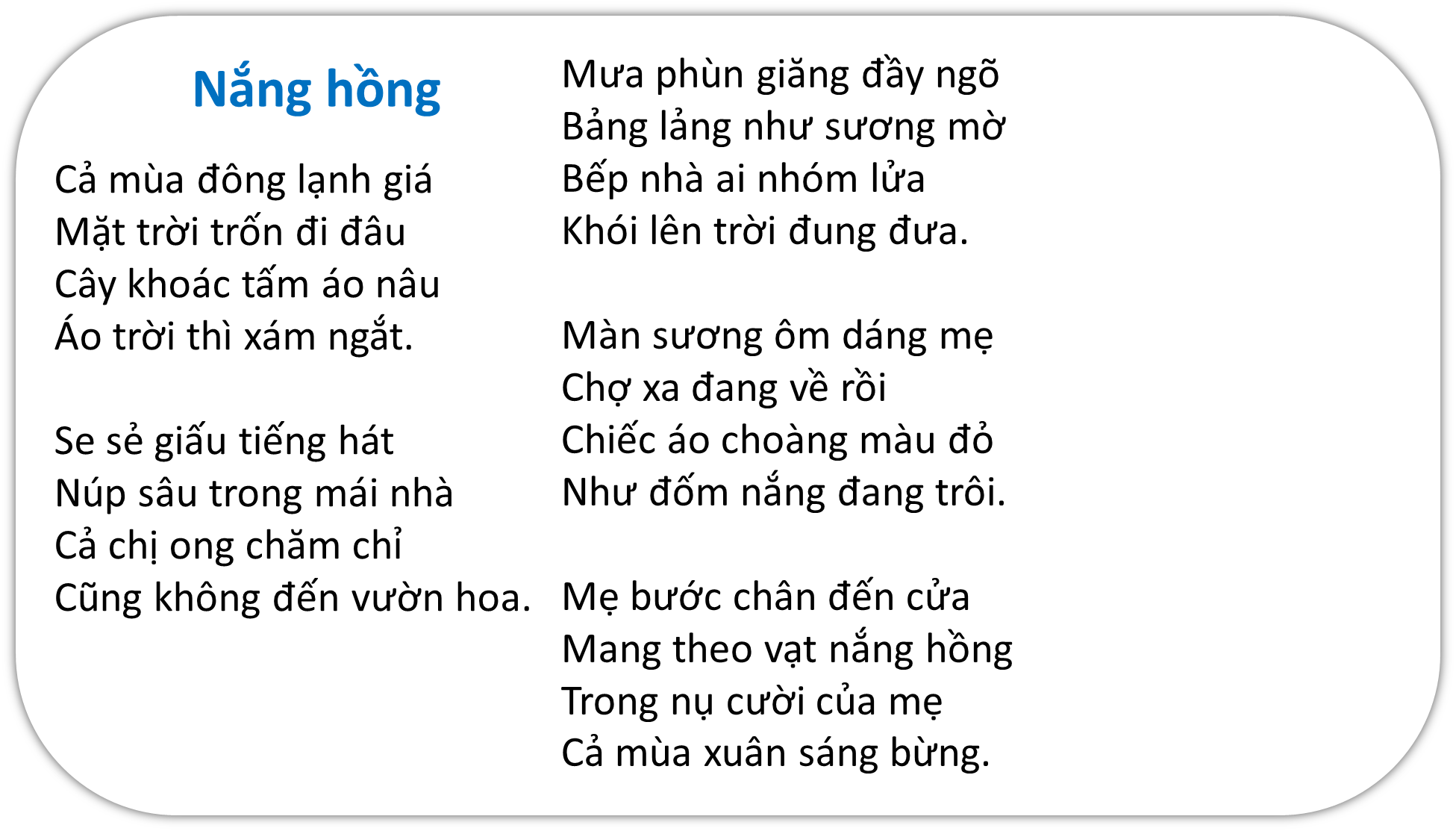 LUYỆN ĐỌC 
TOÀN BÀI
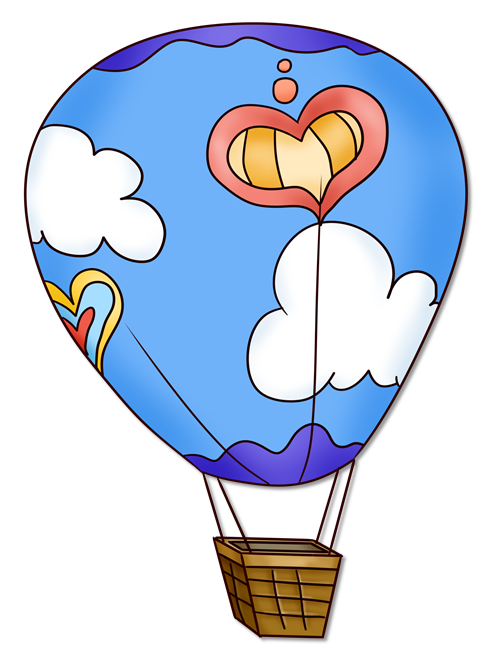 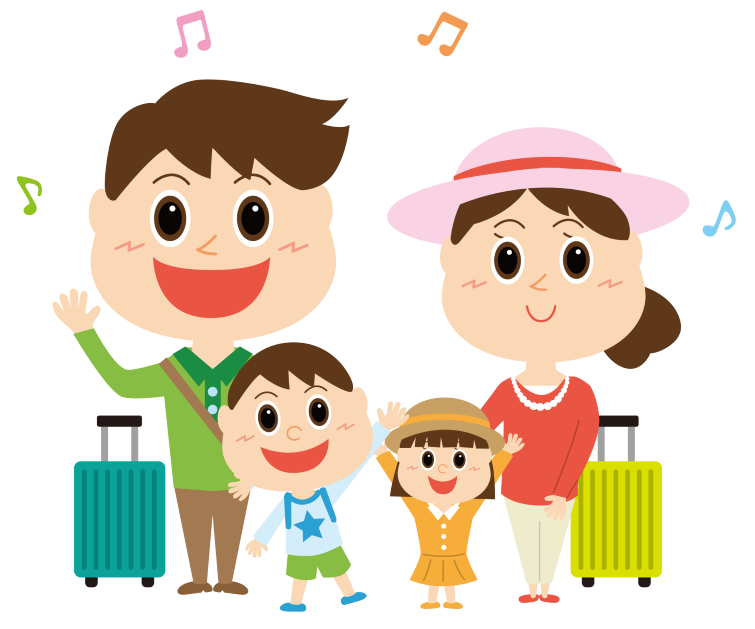 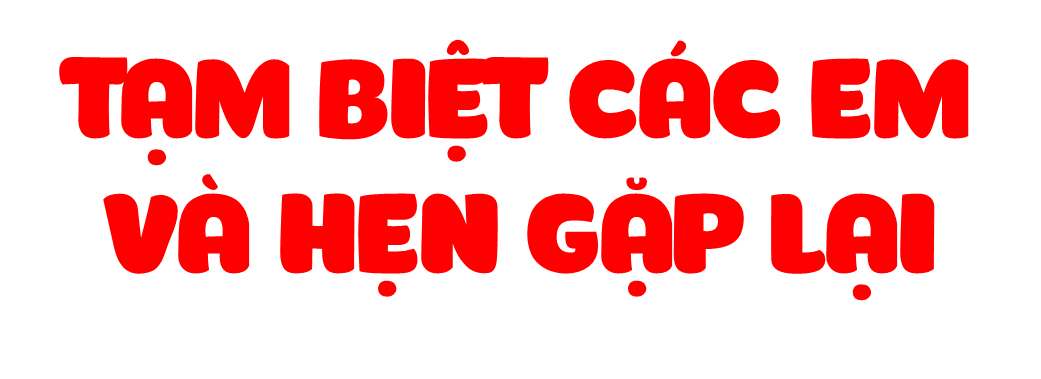